„Jesteś tym co jesz”


Jak rodzice mogą wpłynąć na racjonalne nawyki żywnieniowe swoich dzieci 
Opracowała: mgr inż. Joanna Wardęga
Plan prezentacji:
		Co możemy kupić w sklepie, czyli tajemnicze       	   		substancje dodatkowe w produktach spożywczych

		    Zdrowe zamienniki żywności – powrót do korzeni
	
			Aktywność fizyczna i
             jej zalety

	         Podsumowanie
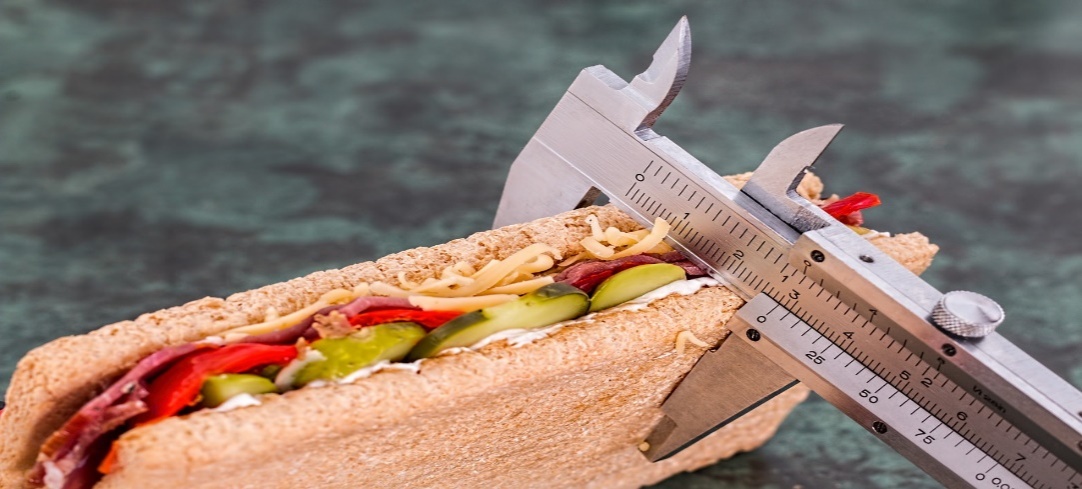 Substancje dodatkowe
Obecny rynek żywności oferuje nam, konsumentom, szeroki wybór produktów. Kuszą one nie tylko atrakcyjnym wyglądem, ale i dostępnością, łatwością przygotowania czy niską ceną. Ale czy aby na pewno jesteśmy świadomi tego, co wkładamy do ust i jakie są tego konsekwencje?
Substancje dodatkowe to takie składniki, których użycie w procesie technologicznym powoduje zamierzone zmiany w smaku, wyglądzie, trwałości lub innych właściwościach danego produktu. Pomimo tego, iż są one dopuszczone do użytku w ustalonych ustawowo ilościach, coraz częściej odnotowuje się ich szkodliwe działanie na organizm ludzki. 
Ogólnie rzecz ujmując, są to substancje oznaczane na opakowaniu symbolem „E” i numerem, ale czasami na etykiecie podany jest nie symbol, a nazwa chemiczna lub zwyczajowa danej substancji. Należy ograniczyć ich spożycie do minimum.
Rodzicu zobacz, co najczęściej występuje w kupowanych przez nas produktach spożywczych:
BARWNIKI (E100 – E199) na przykład:
KONSERWANTY (E200 – E299) na przykład:
PRZECIWUTLENIACZE (E300 – E399) na przykład:
EMULGATORY (E400 – E499) na przykład:
WZMACNIACZE SMAKU (E600 – E699) na przykład:





SUBSTANCJE ZASTĘPUJĄCE CUKIER na przykład:
Dieta szczególnie osób młodych powinna być naturalna i zrównoważona, pozbawiona składników przetworzonych i chemicznych, a to do takich należy większość dodatków do żywności przedstawionych wcześniej, które są standardem w większości produktów spożywczych! Wystarczy wprowadzić lekkie modyfikacje do swojego życia, aby zapobiec wielu chorobom (otyłość, choroby układu krążenia, nowotwory, cukrzyca, próchnica zębów, osteoporoza). Wystarczy tylko:
Czytać skład produktów i unikać szkodliwych substancji 
     dodatkowych (najczęściej im krótszy skład produktu – 
     tym lepiej)
Wybierać świeże, a nie przetworzone produkty spożywcze
Zwiększyć ilość warzyw, owoców i wody mineralnej 
     w codziennej diecie i unikać podjadania
Pamiętać o aktywności fizycznej, dzięki której nie tylko zachowamy zdrowie, atrakcyjny wygląd ale i będziemy szczęśliwsi (podczas uprawiania sportu wydzielają się hormony szczęścia)
Stosować zdrowe zamienniki produktów. Jakie?
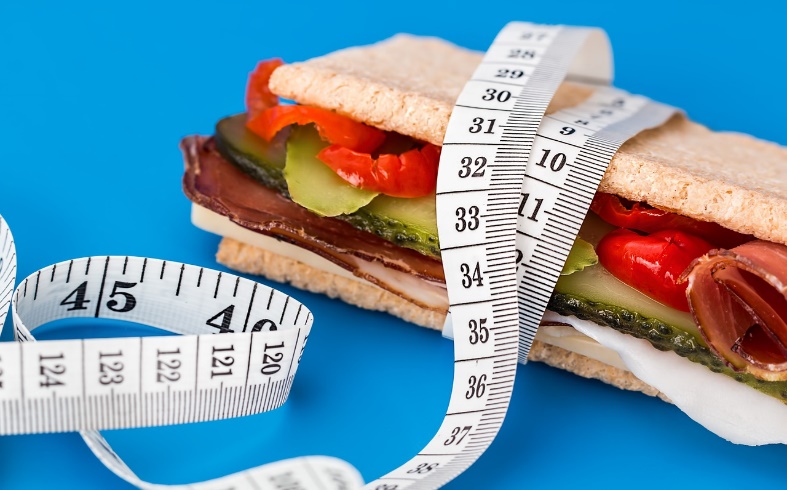 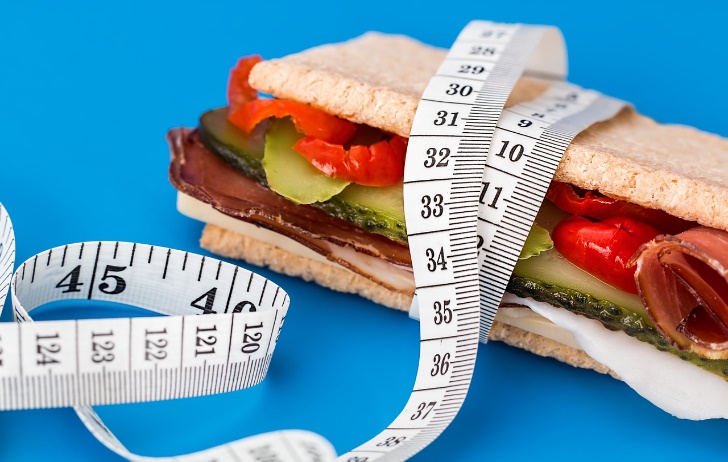 Cukier biały                                                    Miód naturalny, słodzik na bazie Stewii

Pieczywo jasne                                               Pieczywo pełnoziarniste, żytnie

Kolorowe napoje gazowane                              Woda mineralna, domowa lemoniada, woda z 					     dodatkiem cytryny/mięty itp..

Ryż biały                                                        Ryż brązowy, dziki, basmati, kasze gryczaną, 					     kasze jaglaną

Makaron biały                                                 Makaron razowy, jaglany, gryczany

Słodkie płatki śniadaniowe                               Naturalne płatki zbożowe (owsiane, żytnie, 									   jaglane)
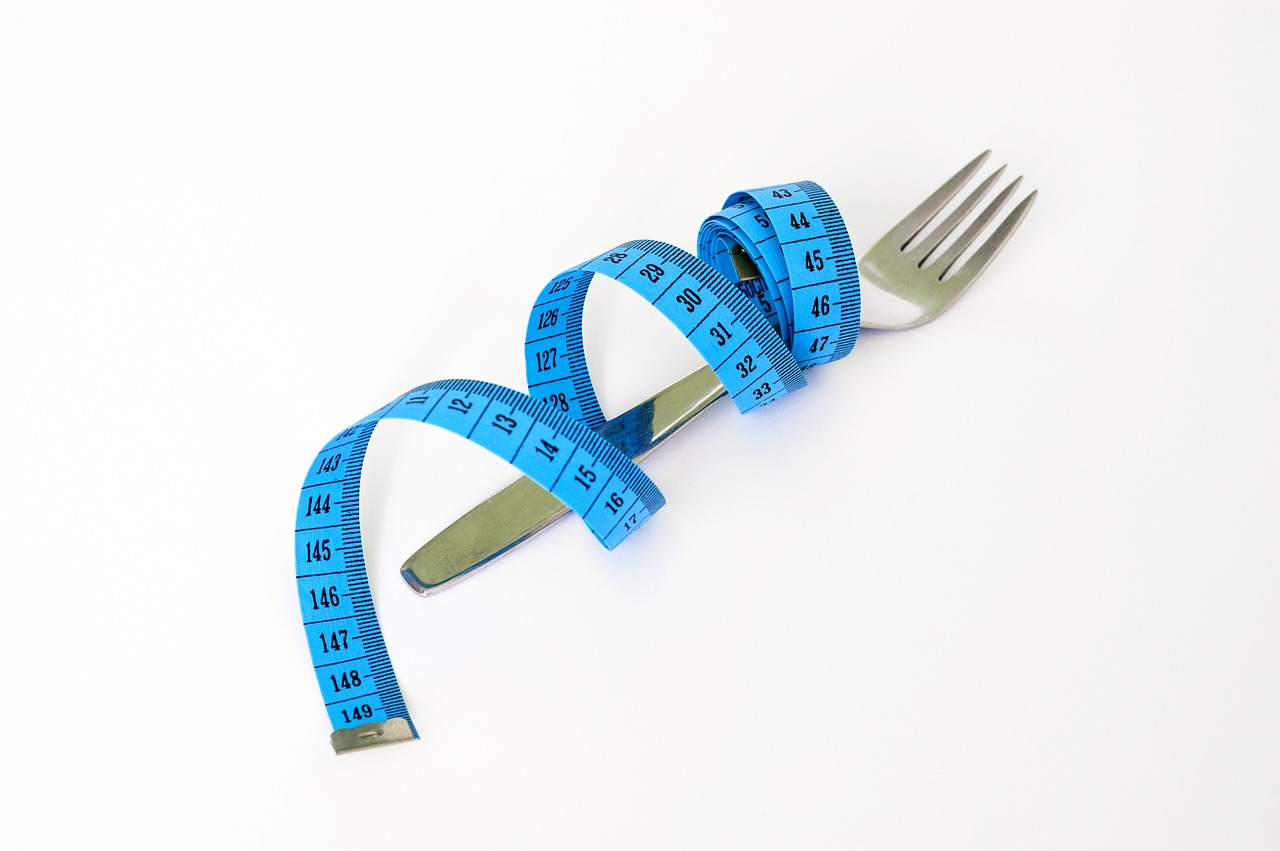 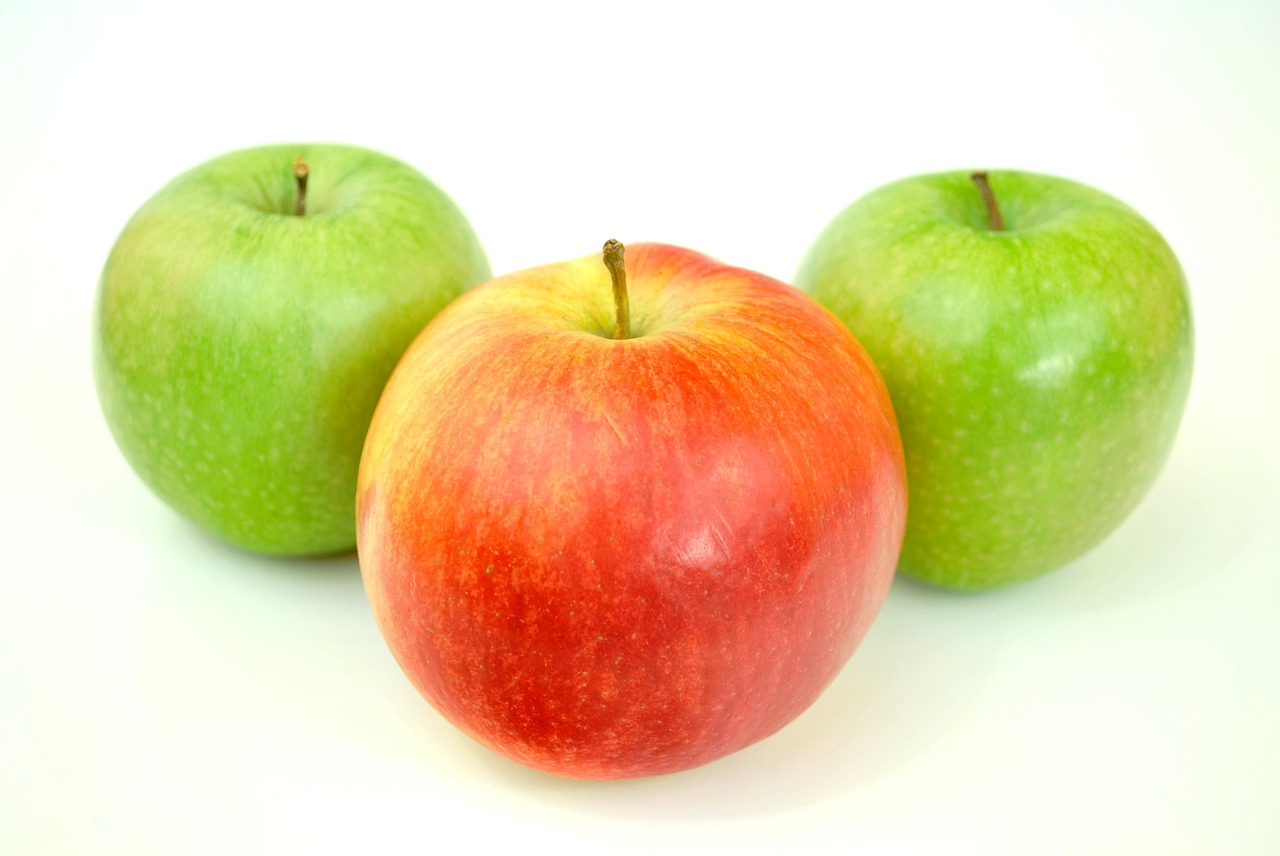 Gotowe musli, granola                                     Musli i granowa własnej roboty (z naturalnych    					     płatków zbożowych, owoców suszonych,  					     orzechów, pestek, nasion i ziaren)

Bułka tarta                                                      Otręby, siemię lniane

Gotowe „owocowe” jogurty                               Jogurty naturalne/ greckie ze świeżymi 						      owocami

Śmietana, majonez                                          Sosy na bazie jogurtu naturalnego, kefiru

Sól kuchenna, kostki                                         Przyprawy, suszone i świeże zioła
rosołowe                          		

Wędliny, konserwy, pasztety                               Mięso pieczone, domowe pasty mięsno- 						       warzywne i rybne, domowe pasztety
Zamienniki lubianych przez młodzież przekąsek:
Chipsy i frytki                               Chipsy w postaci warzyw z piekarnika (np. burak,  								          seler, jarmuż) 
Słony i tłusty popcorn                           Domowy popcorn (ziarno kukurydzy uprażone w  									    torebce śniadaniowej w mikrofali, bez soli) 
       Należy pamiętać o tym, aby spożywać w umiarze jaką zdrowszą alternatywę

Słodycze                             Świeże i suszone owoce,, miód, domowe dżemy
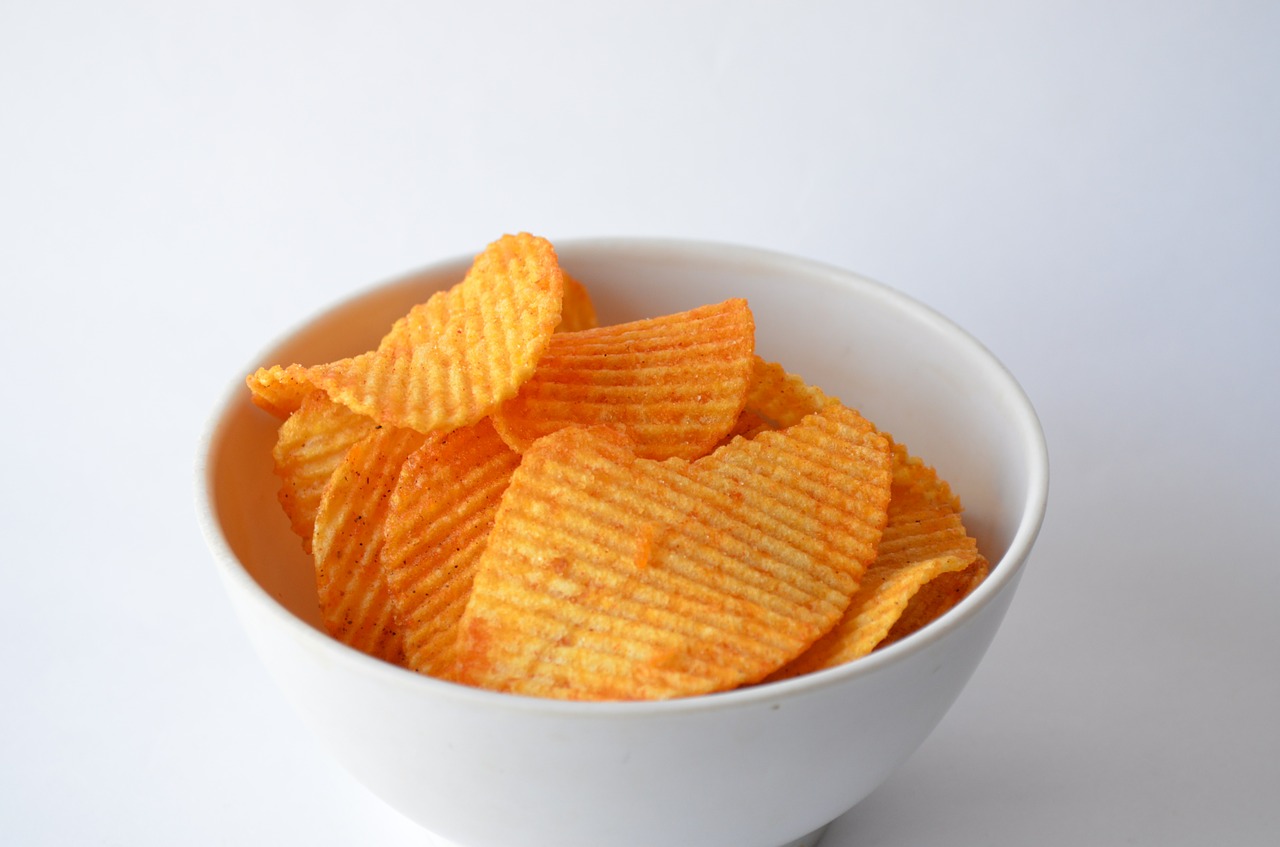 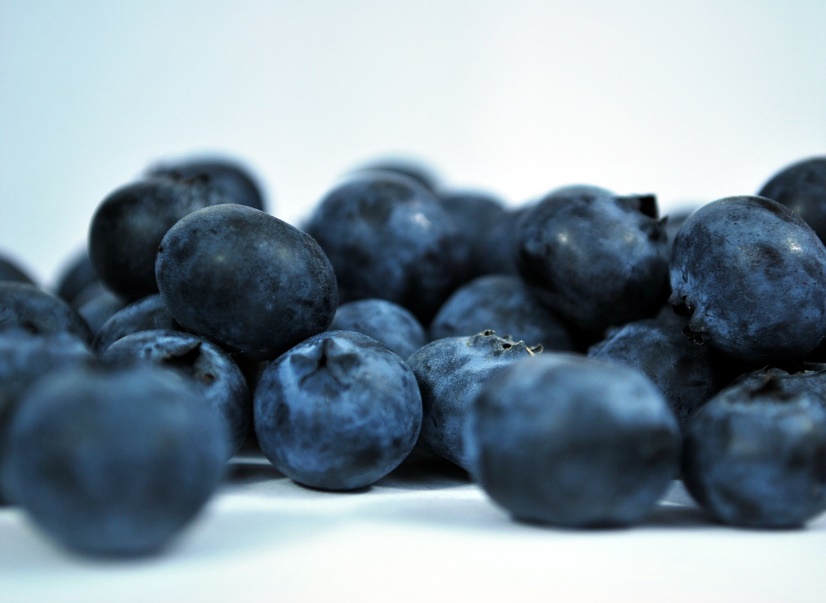 Dobrze jest od najmłodszych lat uczyć dziecko zdrowego rozsądku w podejściu do życia i swojego zdrowia. Warto więc, aby rodzice również dawali im dobry przykład zdrową dietą i aktywnym trybem życia
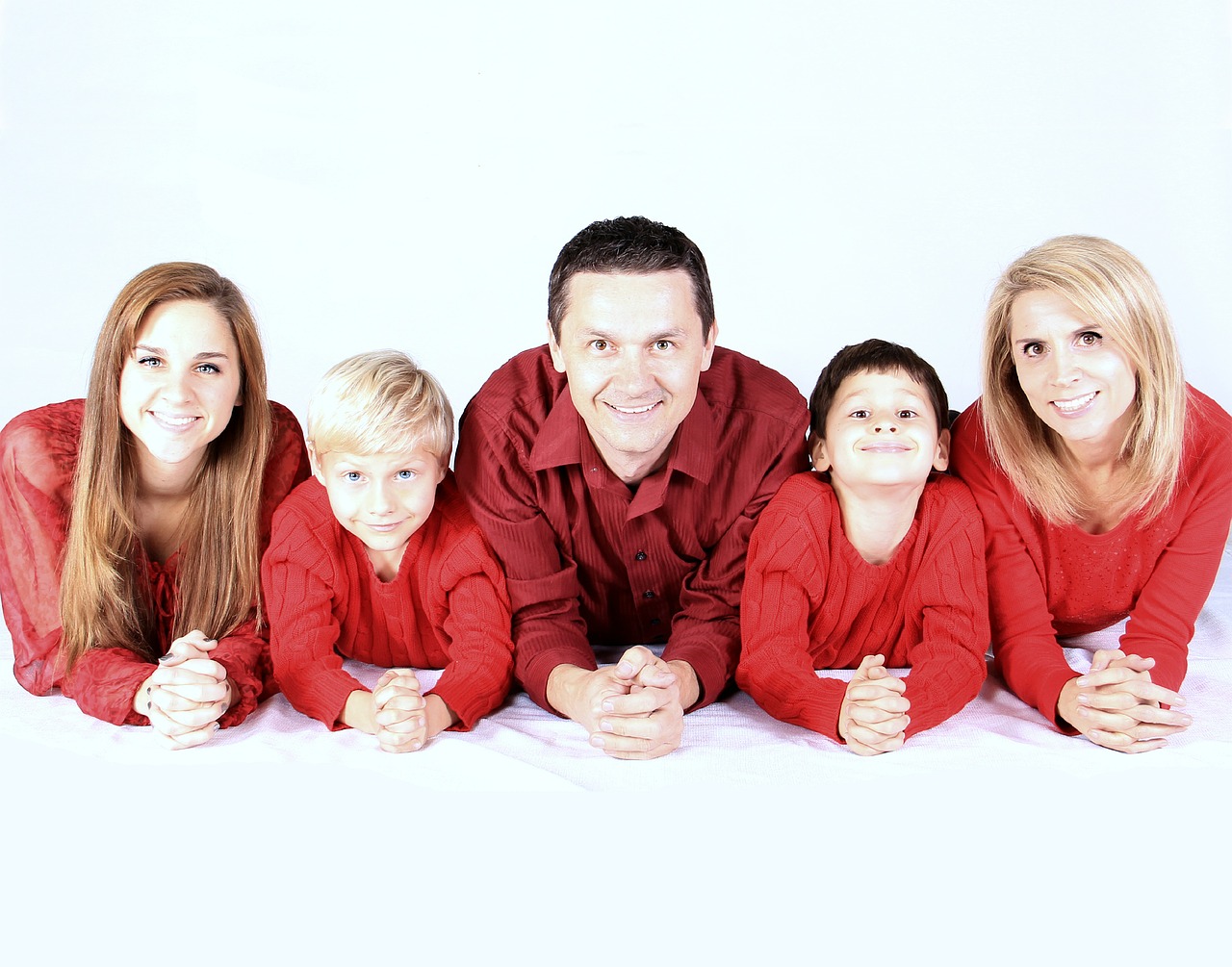 Oprócz pożywienia wysokiej jakości bardzo istotnym elementem w prawidłowym rozwoju młodzieży jest RUCH, czyli aktywność fizyczna. Istnieje masa dyscyplin, które rodzic może uprawiać ze swoim dzieckiem. Wpłynie to pozytywnie na zdrowie oraz relacje w rodzinie. Wystarczy ok. 30 minut dziennie, aby endorfiny dały o sobie znać!
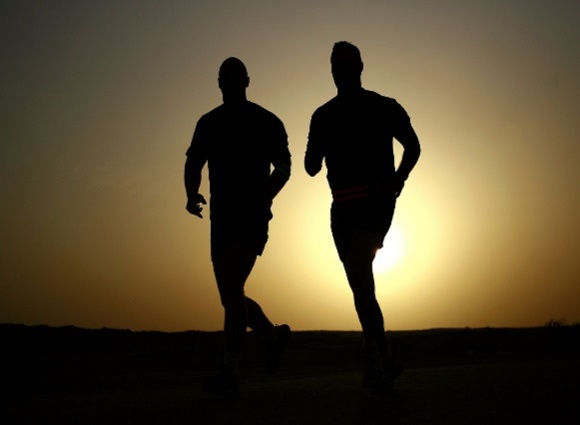 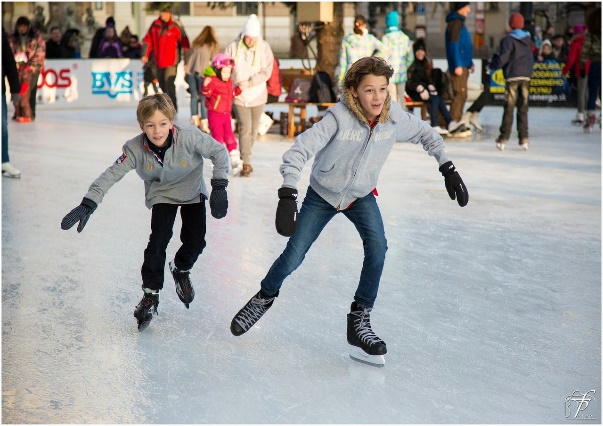 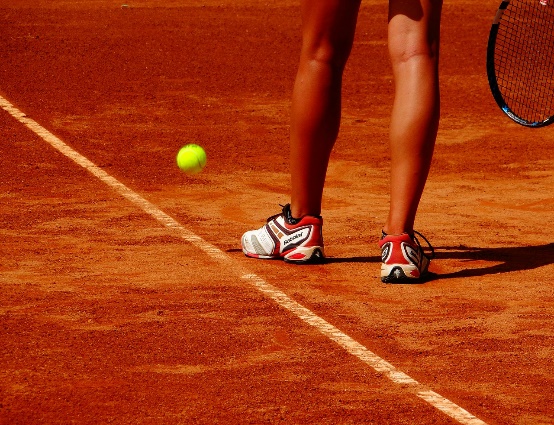 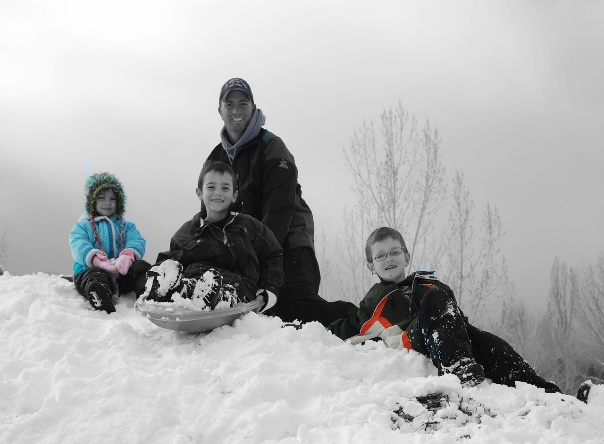 Zalety aktywności fizycznej:
Prawidłowa masa ciała
Wyższa samoocena
Dobre samopoczucie
Interakcje społeczne
Prawidłowy rozwój układu mięśniowo-szkieletowego
Zdrowe serce
Dużo niższe ryzyko zachorowania na cukrzycę typu II
Obniżone ryzyko nowotworów
Mocne kości
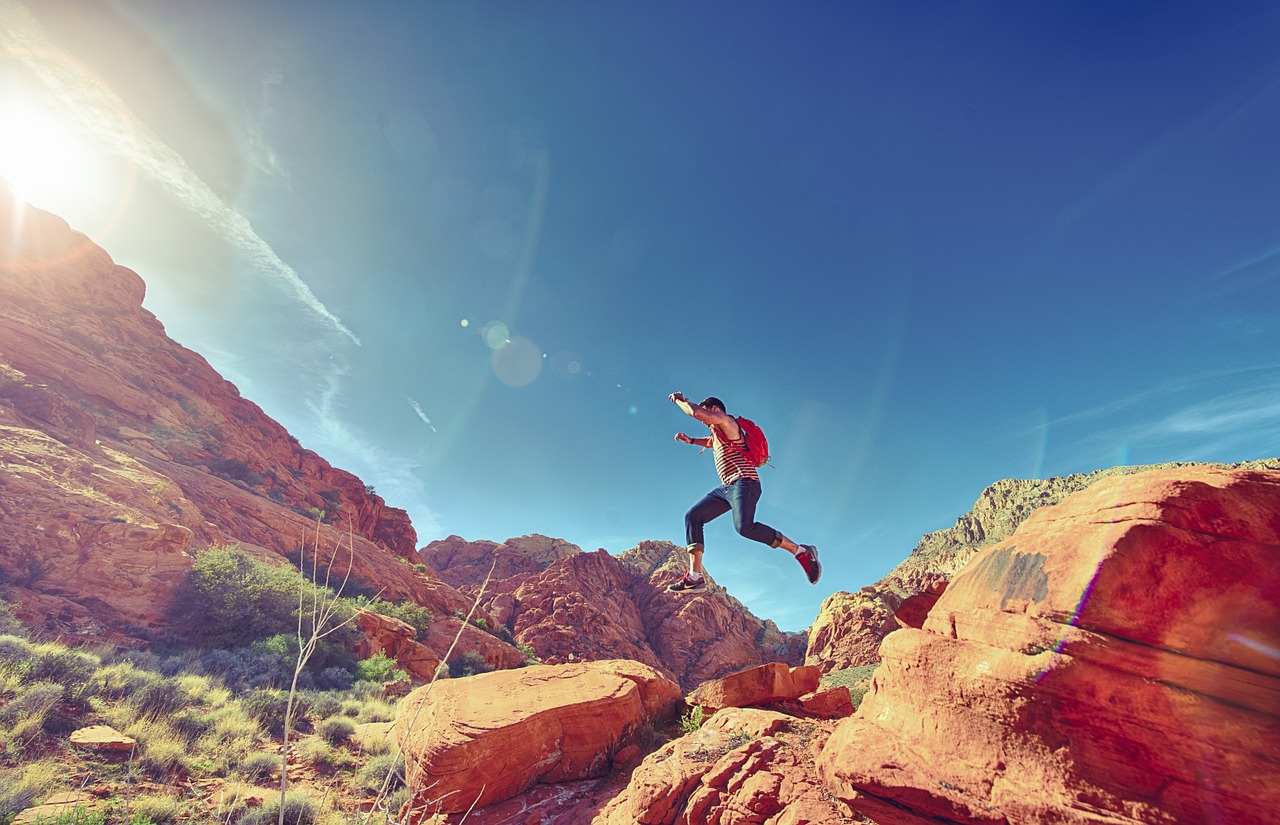 Jak rodzice mogą wspierać swoje dziecko będące w okresie późnej adolescencji (17-20), aby wyrobić i podtrzymać zdrowe nawyki? Mogą to zrobić na przykład poprzez:
Wsparcie emocjonalne i finansowe dziecka zaangażowanego w jakąś formę sportu lub ćwiczeń
Zachęcanie do korzystania z roweru na co dzień i przemieszczania się pieszo
Wspólne, aktywne formy spędzania czasu
Eliminację żywności przetworzonej, zawierającej spore ilości cukru i tłuszczu
Wspólne gotowanie
Nagradzanie pieniędzmi, słodyczami i innymi przyjemnościami bardzo oszczędnie i okazjonalnie, ponieważ one nigdy nie powinny stać się przyczyną danej aktywności (najskuteczniejsza nagroda to sama aktywność )
Przygotowywanie posiłków (np. do szkoły) w domu, zamiast kupowania przypadkowych przekąsek 
„Odczarowanie” słowa DIETA, by było rozumiane jako sposób na szczęśliwe życie, a nie chwilowe wyrzeczenia 
Dawanie dobrego przykładu (zdrowe odżywianie + aktywność fizyczna)

Dziękuję za uwagę!